Doa Penjagaan Misi
Allah Bapa yang penuh terang, terima kasih untuk memakai misionari Sanny. Pada setiap hari Jumaat, dia membaca cerita Alkitab dalam bahasa Inggeris di kelas bahasa Inggeris untuk para pelajar pelarian. Dia sangat prihatin khususnya terhadap tiga pelajar yang datang daripada latar belakang agama yang
1/3
Doa Penjagaan Misi
berbeza. Kami mohon Roh Kudus membuka mata rohani mereka untuk tertarik kepada hidup dan ajaran Yesus Kristus apabila mereka mendengar cerita Alkitab dalam bahasa Inggeris. Kami berdoa agar Roh Kudus memimpin Sanny dalam menginspirasikan para pelajar berfikir tentang perbezaan di antara
2/3
Doa Penjagaan Misi
agama mereka dan Berita Baik Yesus Kristus. Sanny ingin memimpin sebuah keluarga Pakistan M. Kami mohon Roh Kudus mengurapinya apabila dia masuk ke dalam rumah keluarga itu, seperti rasul Petrus yang masuk ke dalam rumah Kornelius. Dalam nama Tuhan Yesus Kristus, Amin.
3/3
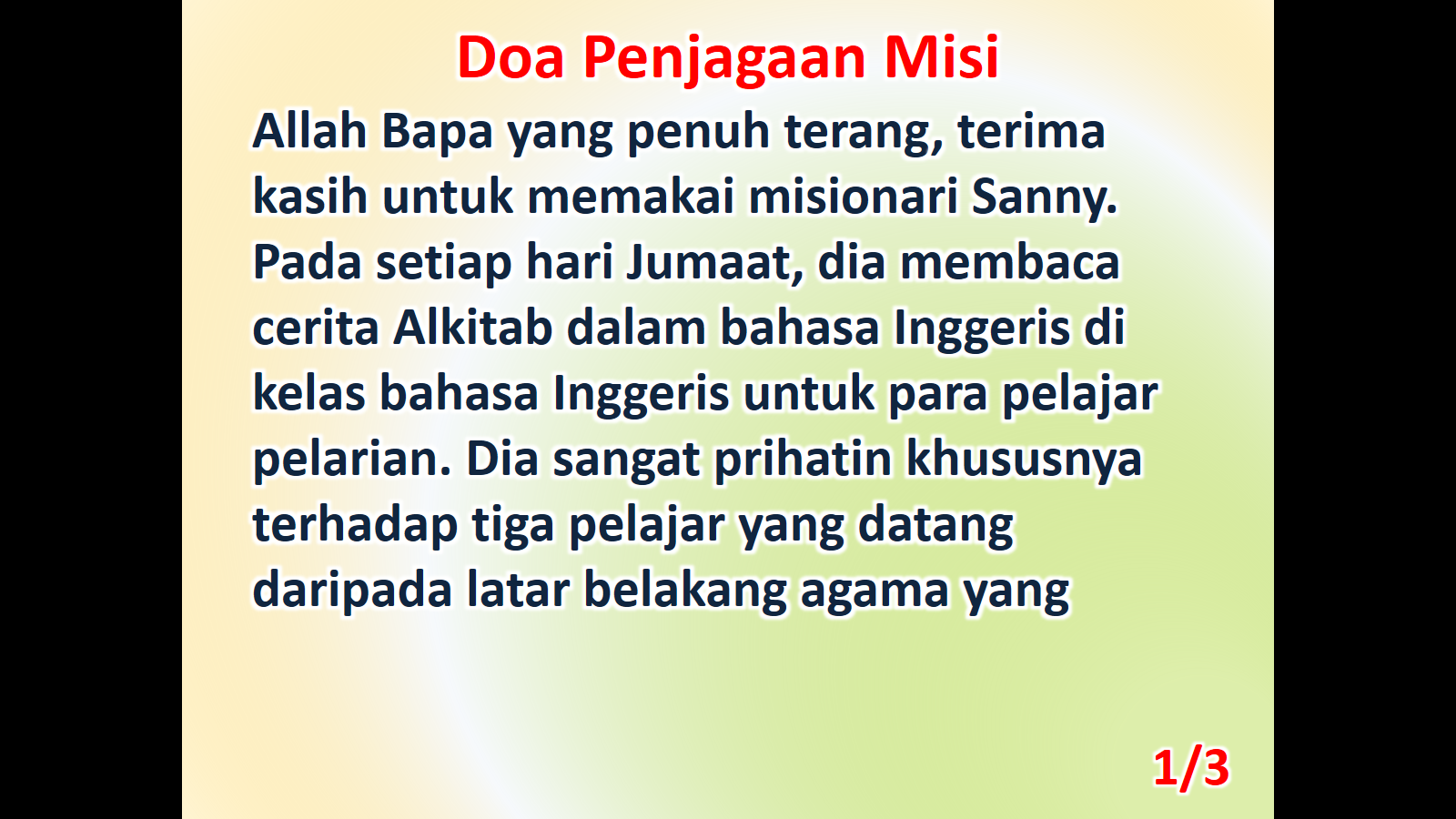 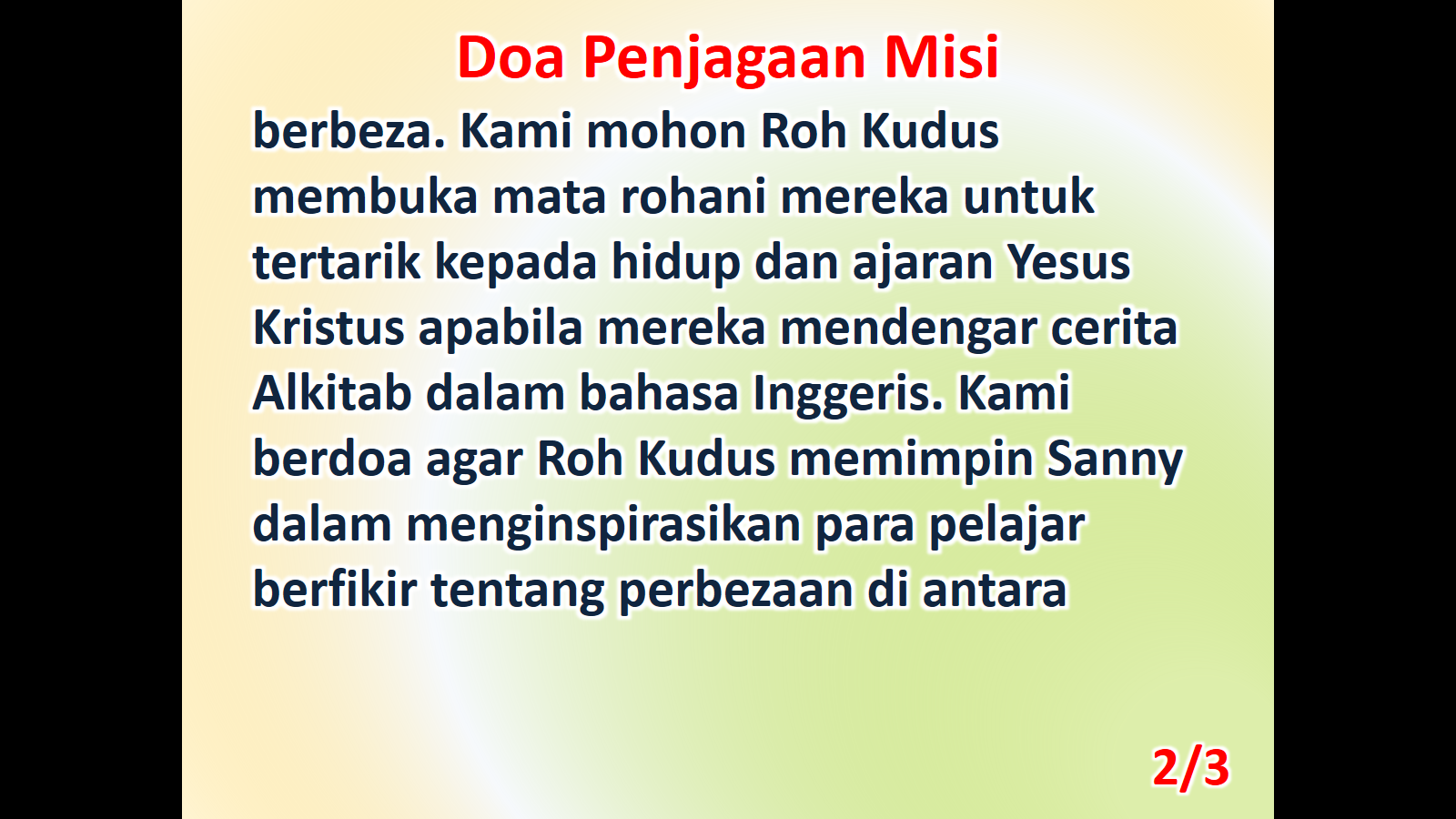 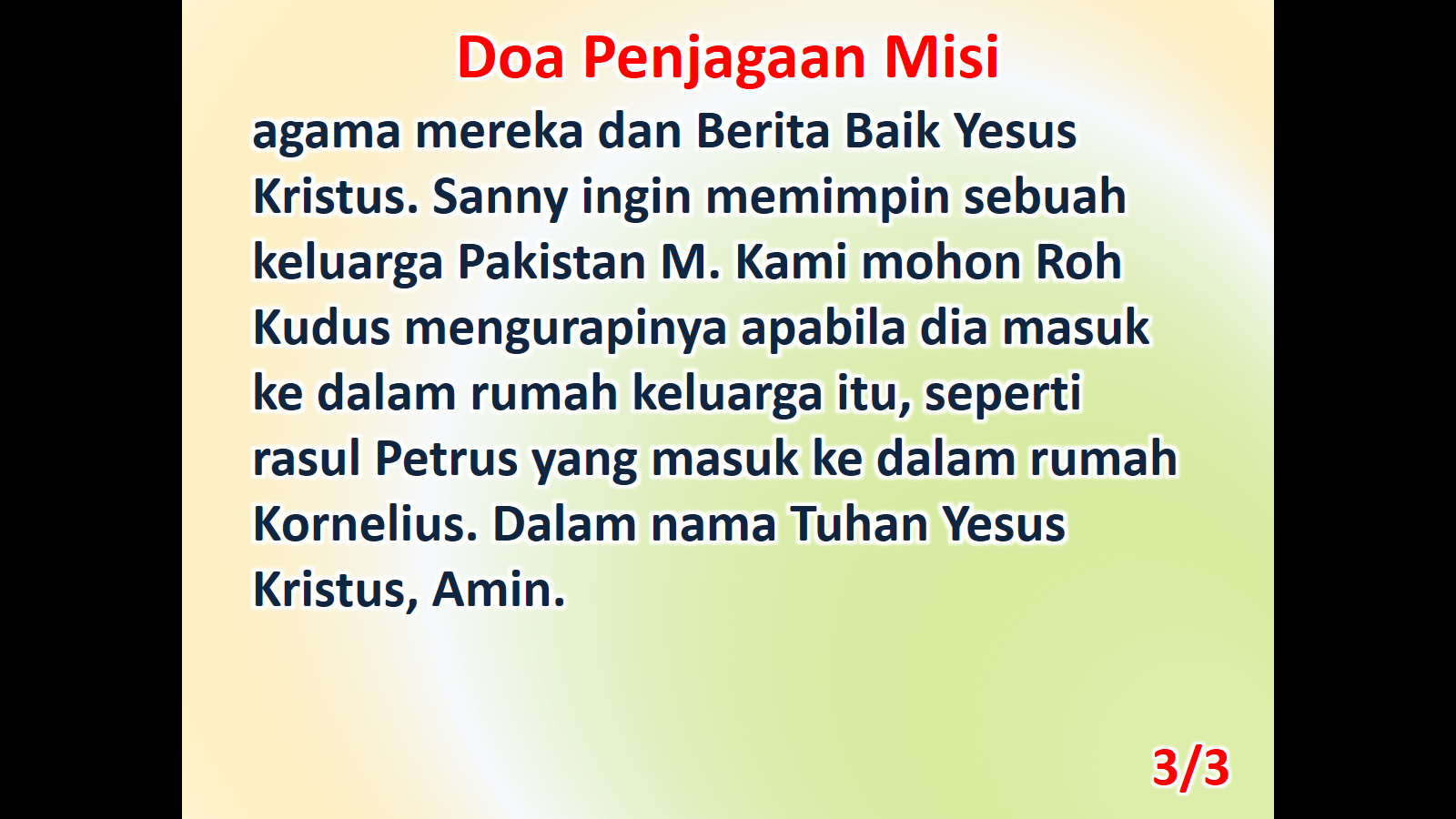